Nov 2012
Pre-association Service Discovery Use Cases
Date: 2012-10-24
Authors:
Slide 1
Dapeng Liu, China Mobile
Nov 2012
Abstract
This document discusses the use cases of 802.11 pre-association service discovery.
Slide 2
Dapeng Liu, China Mobile
Internet
Internet
Nov 2012
WLAN Operator’s Service Discovery Use Cases
Operator’s Own Service
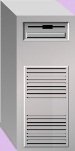 Internet
WLAN Access Network 2
WLAN Access Network 1
Cellular network
STA
Slide 3
Dapeng Liu, China Mobile
Nov 2012
Scenario Discussion
Operator deploy different type of WLAN network, for example:
WLAN network #1:
Provide Internet access service
WLAN network #2:
Provide Internet access service
Provide access service to operator’s core network
Do not provide seamless handover between WLAN and cellular network
WLAN network #3:
Provide Internet access service
Provide access service to operator’s core network
Provide seamless handover between WLAN and cellular network
The user may want to know the service type before 
associate to the WLAN network
Slide 4
Dapeng Liu, China Mobile
Nov 2012
Questions?
Slide 5
Dapeng Liu, China Mobile